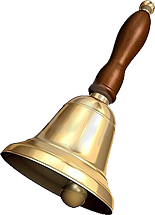 Необходими учебни помагала за 1. клас
Български език и литература
Езикови задачи за 1. клас
 
Автори:
    Красимира Брайкова
    Донка Диварова
    Росица Цанева                   
 
Издателство: 
    ПРОСВЕТА
    Основано 1945
Български език и литература - ИУЧ
Български език и литература
     Учебно помагало за         избираемите учебни часове 1. клас

Автори:
     Пенка Димитрова
     Мария Бончева
 
Издателство: 
     Просвета  ПЛЮС
     София
Писане
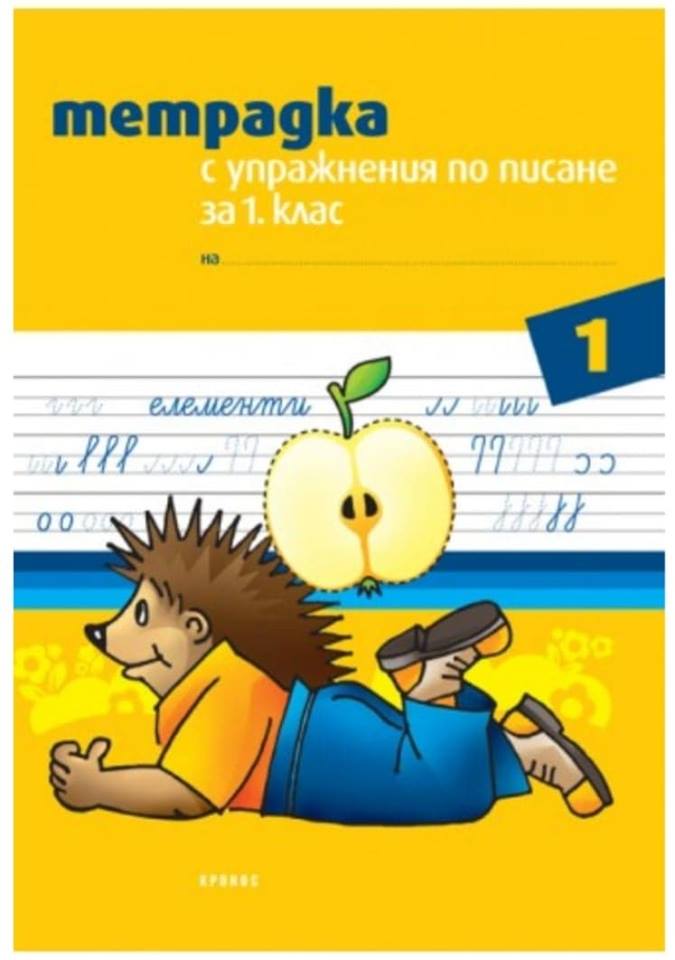 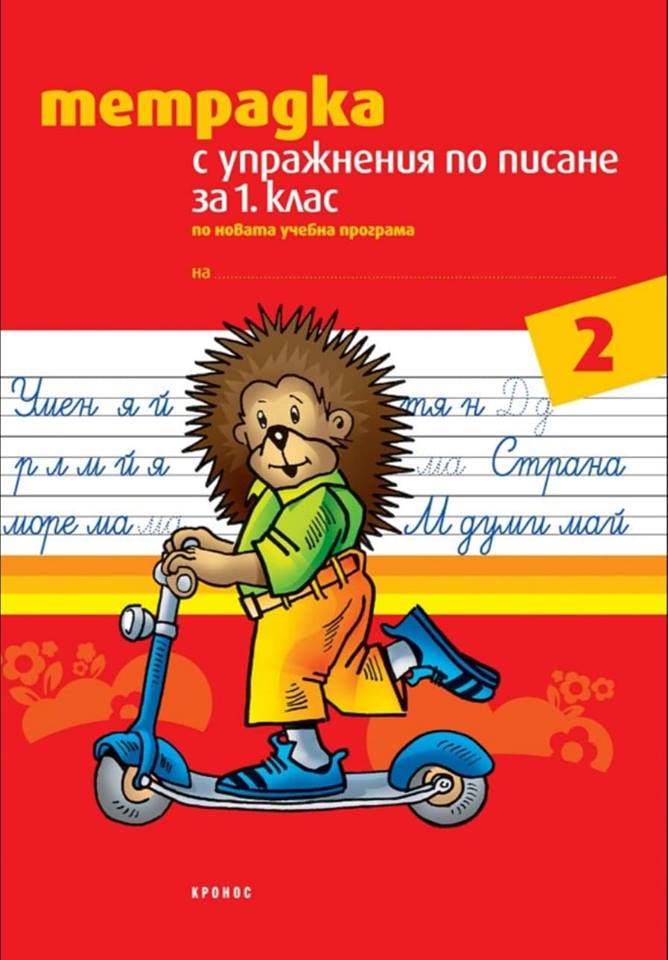 Тетрадка с упражнения по писане за 1. клас №1, 2, 3

Издателство:
    КРОНОС
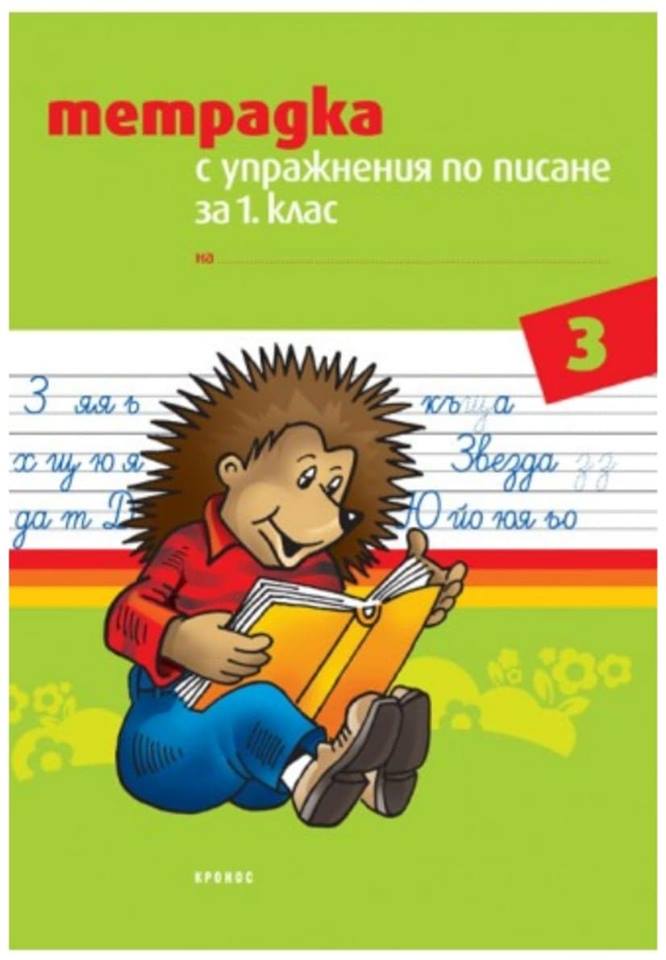 Математика
Сборник по математика
     за 1. Клас

Автори:
    Владимира Ангелова
    Катя Георгиева
    Жана Колева

Издателство:
     ПРОСВЕТА ПЛЮС
Математика
Тетрадка 
за упражнение по       математика за първи клас

Издателство:
ПРОСВЕТА
Основано 1945
Музика
Тетрадка по музика за първи клас

Автори:
     Пенка Минчева
     Петя Пехливанова
     Красимира Филева
     Светла Христова

Издателство:
     ПРОСВЕТА
     Основано 1945
Час на класа
Спазвам правилата
     учебно помагало за часа   на класа за 1. клас
 
Автори:
    Любев Витанов
    Красимира Брайкова
 
Издателство:
    РИВА
Английски език
HELLO!
     English
 
Student`s Book
     for the 1st grade
 
Автори:
     Емилия Колева
     Елка Ставрева
 
Издателство:
     Просвета
     Основано1945
Английски език
HELLO!
     English
     Writing Book
     for the 1st grade
 
Автори:
     Емилия Колева
     Елка Ставрева
 
Издателство:
     ПРОСВЕТА
     Основано 1945